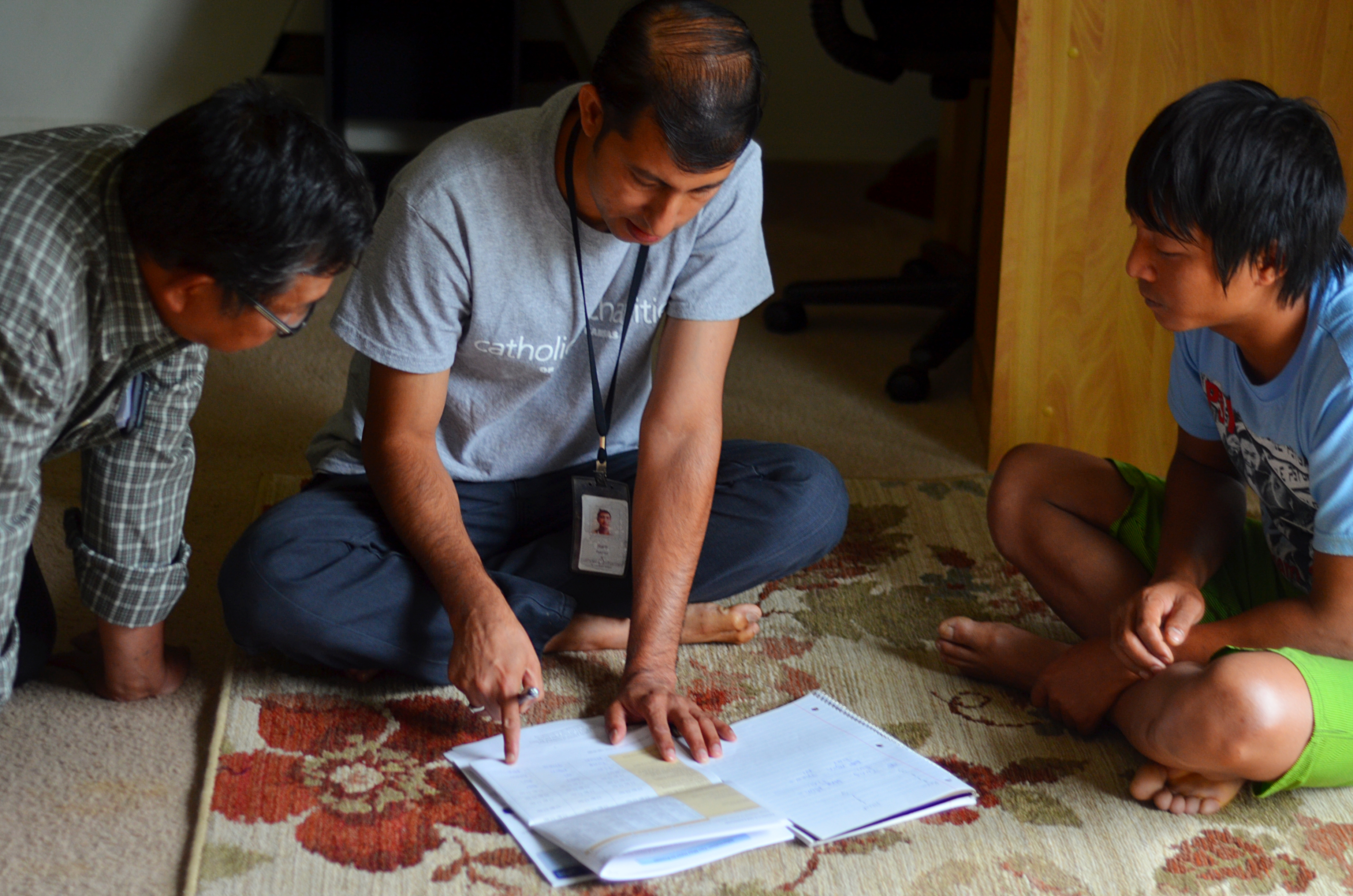 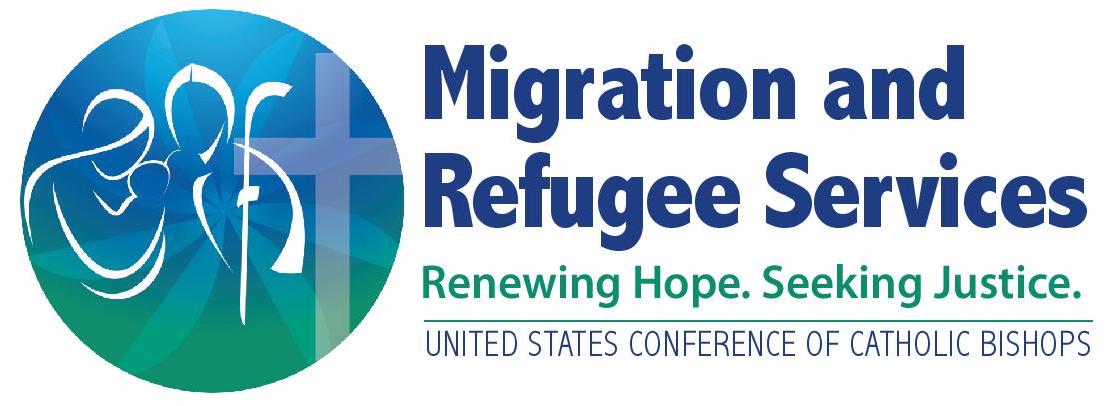 Combating Misinformation in Resettlement
December 10, 2024
Today’s Agenda
1
Learning Objectives
Common Client Misinformation Overview
2
5
Resources
3
Expectation Management Strategies
6
Q&A
4
Affiliate Guest Speaker Strategies
Identify common misconceptions that clients bring into their resettlement process
1
Learning 
Objectives
Describe strategies USCCB/MRS affiliates have used to successfully reframe client expectations
2
By the end of this session, you will be able to:
Outline how your agency will equip staff to manage misinformation and unrealistic expectations from clients, especially around housing
3
Webinar Materials on MRSConnect
Today’s webinar will also be saved on our Resources for Staff tile under 
Case Management.
All webinars are saved on our new 
Staff Training tile.
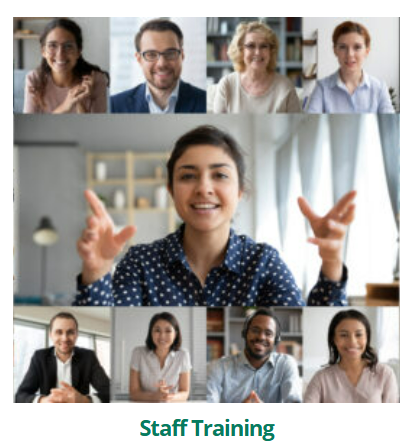 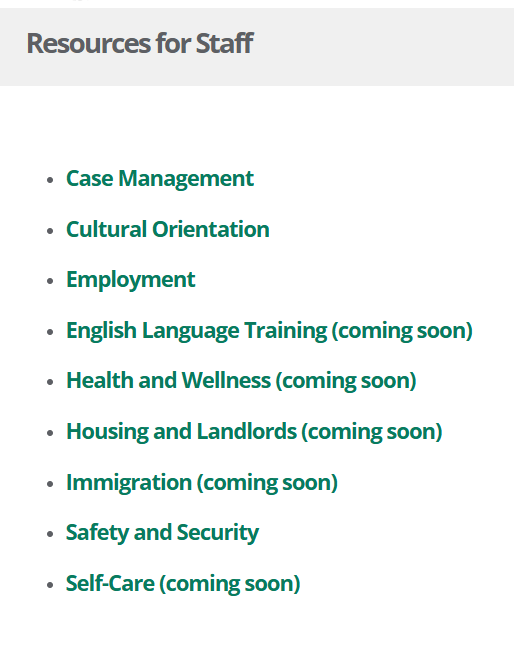 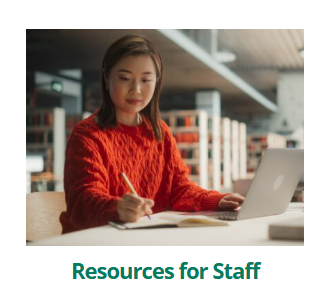 Zoom Features
RENAME
CHAT
Q&A BOX
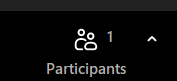 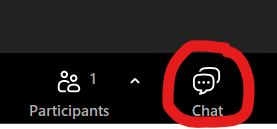 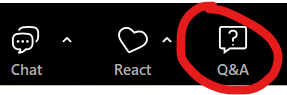 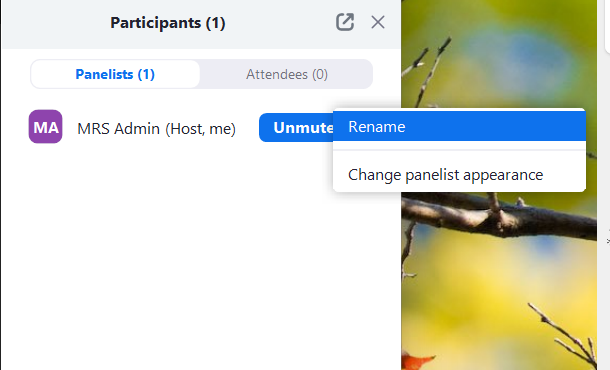 Common Client Misinformation Overview
A
B
Role of the Resettlement Agency and Case Manager

Resettlement agency should provide services or materials outside the R&P program requirements

Resettlement agency should be responsible for all expenses (rent, utilities, etc.) for 3 months, 6 months, 1 year etc.

Case managers should always be responsive, including outside normal business hours
Housing

Clients have high housing expectations (ex: getting a house instead of an apartment, having multiple housing options etc.)

Clients refuse agency-selected housing despite initially agreeing, which may result in lease termination and burning bridges with landlords

Clients expect the resettlement agency to cover financial penalties due to breaking a lease or damaging property
E
D
C
Public Assistance & Budgeting

Clients expect the same services and public benefits as refugees resettled before them or resettled in other U.S. states

Clients expect high level of financial assistance and lack understanding benefits vary from state to state, are limited and based on resettlement agency programs and capacity
Public Transportation

Some clients believe they will be provided with a car after arrival. Non-US tie cases compare experiences with US tie cases, who have a US tie who can provide transportation and / or a car.
Cultural Adjustment

Clients are shocked by U.S. cultural norms, such as women needing to work for the family to become self-sufficient
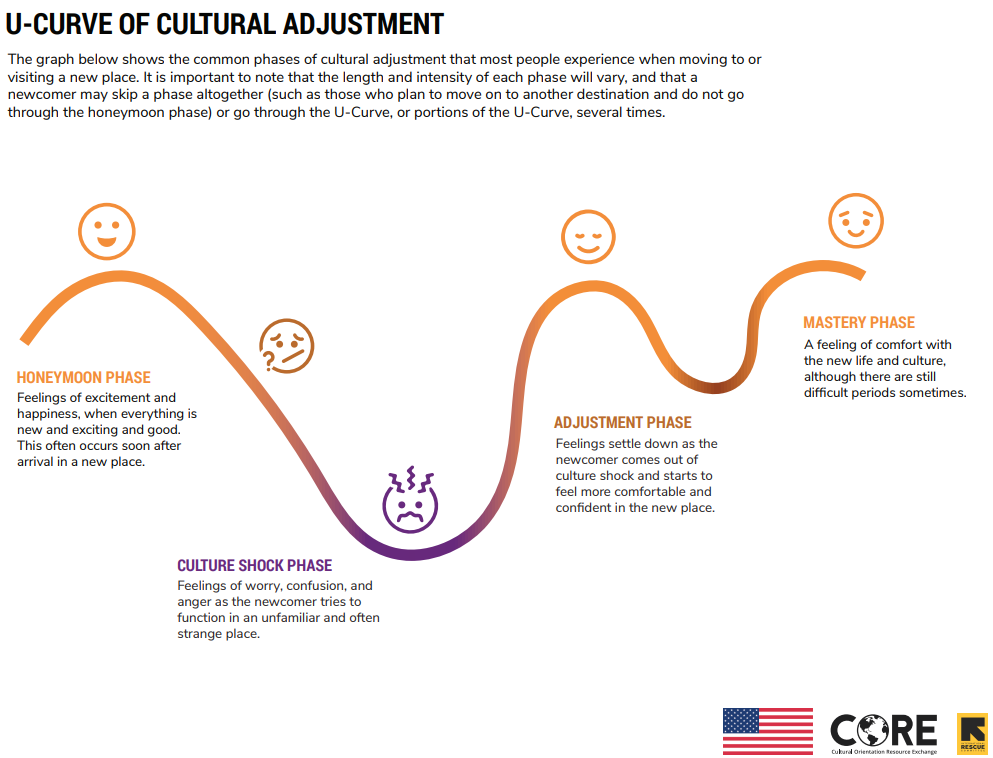 [Speaker Notes: Can view the CORE Cultural Adjustment U-Curve here: https://coresourceexchange.org/wp-content/uploads/2020/02/Cultural-Adjustment-U-Curve.pdf]
Expectation Management Strategies
All staff should be aware of and repeat the same messaging
Show long term impact of current decisions
Set clear expectations from the beginning
Communicate achievable goals and timelines
Provide accurate educational resources early in the service period (i.e. SettleIn)
Review client rights and responsibilities policy
Expectation Management Strategies
Ask questions and guide the conversation while implementing trauma informed approach
Practice empathetic listening & responding with concern and reflective statements
Foster open communication
Use a strengths-based approach and refer clients as needed
Respond with empathy instead of only correcting
SCR Affiliate Strategies
Utilize community leaders to: 

Relate to clients culturally and linguistically

Address specific misconceptions about the R&P program

Act as a bridge between the clients and resettlement agency
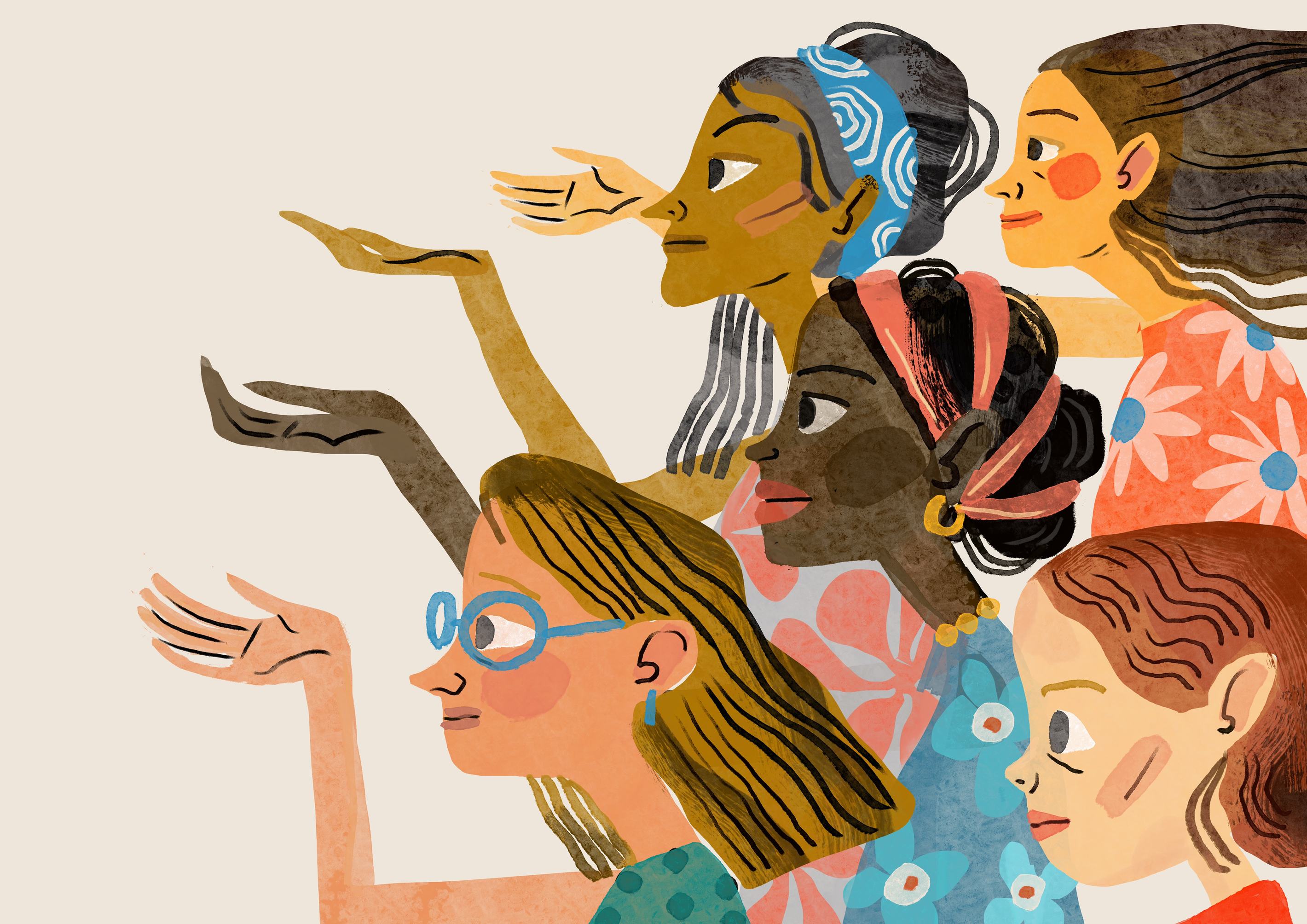 Create avenues for client engagement by:

Organizing workshops for clients to learn about R&P and ask questions

Collecting and using client feedback

Collaborating with local organizations
Sacramento Affiliate Strategies
Address misinformation in Cultural Orientation by: 

Managing expectations

Showing ways misinformation can spread

Using knowledge as a tool
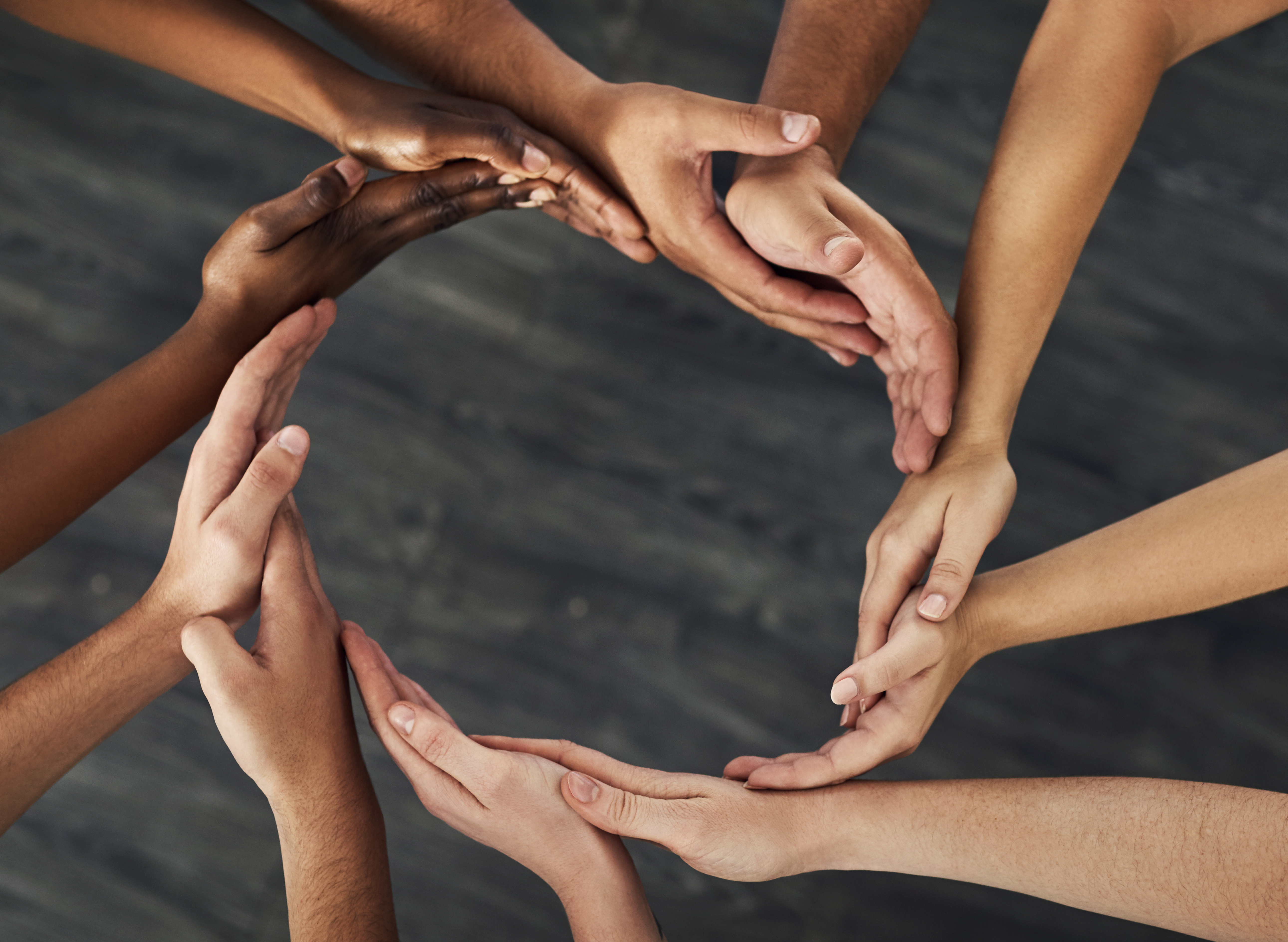 Keep information consistent and build client trust by:

Ensuring frequent and clear communication between staff members and between staff and clients

Defining staff roles and responsibilities
Equipping Staff to Manage Expectations
Reflect on the strategies discussed today and choose ones that fit your context
Ensure all staff are trained on client rights and responsibilities shared at intake
Create and provide scripts for staff to handle common client questions, using a shared document for consistency across the team
Use MRS Connect resources to adopt and train on relevant strategies for combating client misinformation
Regularly test staff knowledge and responsibilities, integrating this into annual training plans
Resources
Strategies to Combat Client Misinformation USCCB/MRS resource on MRS Connect listing out specific client misconceptions (grouped by CO topic) and strategies to combat those specific misconceptions. Don’t forget to use the Roles and Responsibilities Visual Task List Example underneath the strategies resource!)
Service Delivery Approaches when Working with Refugees: CORE learning opportunity for staff to understand different approaches to delivering services
Switchboard Motivational Interviewing Podcast: learning opportunity on different methods and strategies to providing services and working with clients in difficult situations from a social worker perspective
Resources
Overseas CO Objectives and Indicators: CORE resource showing what refugees are expected to know after completing overseas CO. This can be used to repeat and reinforce the information clients are learning in overseas CO!
Navigating Identity and Inclusion in Refugee Resettlement: CORE training course for staff to reflect on their own identity and how this affects their interactions with clients from different backgrounds.
Housing Policy : USCCB launched a template for local offices to customize and adopt as an agency housing policy. This introductory document is best used to mitigate challenges associated with misunderstanding R&P housing services.
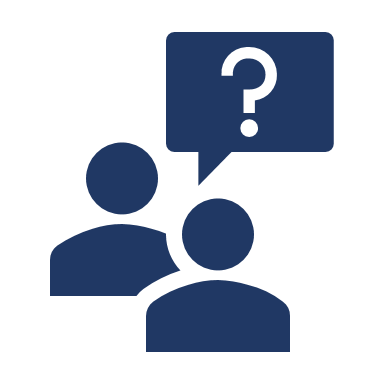 What is one strategy you learned today that you will use moving forward?
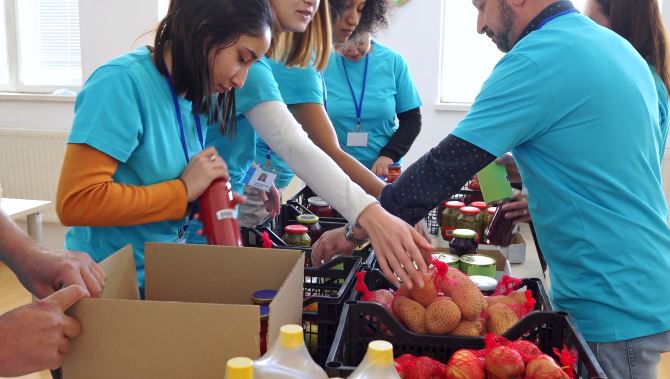 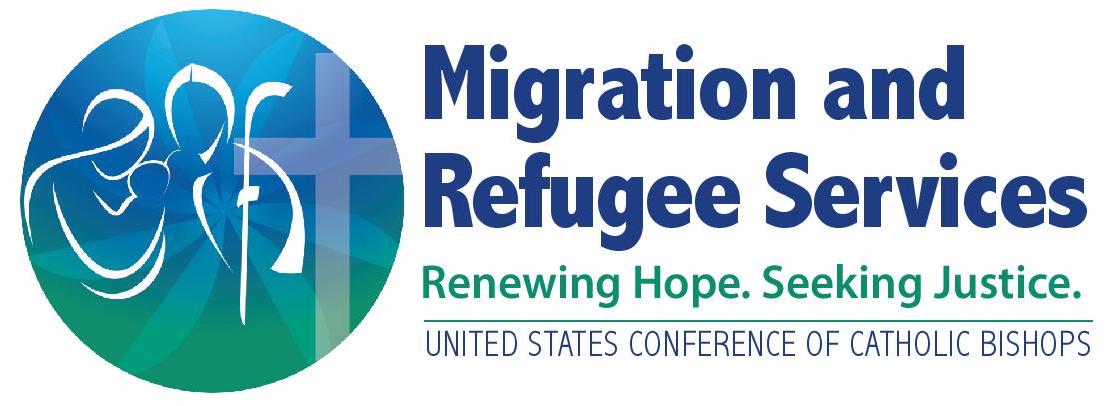 Questions?
Please share your thoughts.
Anonymous Survey
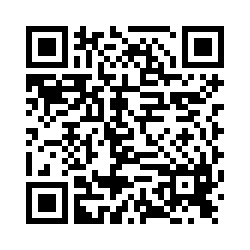 You can scan this QR code with your phone’s camera.

Or, there is a link to the same survey in the chat.
[Speaker Notes: 7]